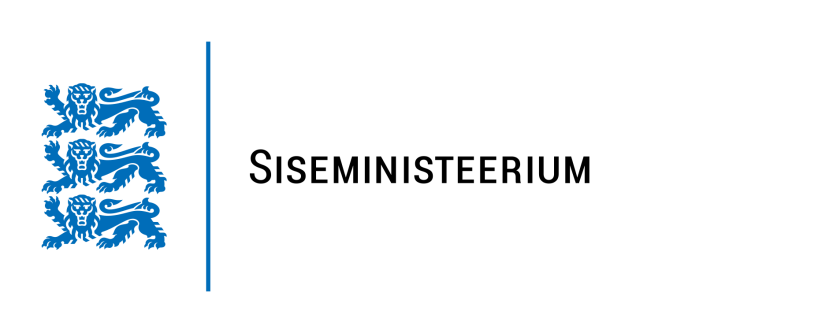 Kogukondliku turvalisuse 2016.a. maakondlik toetusvoor
Taotlemise tähtaeg 01.11.2016
Programmi eesmärk
Maakondlike toetusvoorude eesmärk on aidata kaasa ühiskonna kujunemisele, kus inimesed tunnevad end vabalt ja turvaliselt ning kogukonnad on turvalise elukeskkonna loomiseks võrgustunud, kus igaühe teadliku panuse ja kogukondliku koos tegutsemise kaudu on tagatud laiemalt ohtude ennetamine ning nutikas ja tulemuslik reageerimine õnnetustele, korrarikkumistele ja kuritegudele.
Kogukondliku turvalisuse toetusvoor
Toetatakse taotlusi, mis: 
edendavad kohalikku ja piirkondlikku algatust turvalise elukeskkonna loomisel;
suurendavad turvalisuse loomisse panustavate ühenduste vahelist koostööd (sh edendavad võrgustikupõhist koostööd);
aitavad kaasa vabaühenduste võimekuse tõstmisele.
Kogukondliku turvalisuse toetusvoor
Taotleja kohustused:
Taotleja peab kaasama projekti elluviimisesse sisulisi koostööpartnereid (partnerite roll ja vastutus kirjeldada taotlusvormis);
Projekti vajalikkuse analüüs tuleb läbi viia kohalikku kogukonda kaasates (st projekti vajalikkus peab olema kogukonnaga läbi arutatud).
Mis on projekt?
Projekt on kindla eesmärgi saavutamisele suunatud ajas ja ruumis piiritletud ühekordne tegevus või tegevuste kogum, mille elluviimiseks toetust taotletakse või kasutatakse.

Vabaühingu projektitaotluse koostamise juhend http://www.kysk.ee/huvitavat-lugemist 

NB! Projekti perioodi kavandades arvestada, et perioodi mahuksid kõik tegevused ja kulud, sh ka ettevalmistavad ja toetavad tegevused ning järeltegevused (sh kokkuvõte, aruandlus).
Muudatused 2016
Toetuse taotlejale KÜSKi poolt makstav maksimaalne toetus taotluse kohta on 3500 eurot. (2015.a. 3000 eurot).
Taotlejaks võib olla: 
Eesti Vabariigis registreeritud mittetulundusühing ja sihtasutus ning usuline ühendus; 
Vabatahtlikku päästekomandot pidav kohaliku omavalitsuse üksus.
     Taotlejaks ei saa enam olla seltsing.
Taotlemine
01. novembriks 2016 elektrooniliselt esitatav taotlus tuleb saata maavalitsuse kodulehel märgitud kogukondliku turvalisuse 2016.a. toetusvooru e-posti aadressile hiljemalt 16:30, paberkandjal esitatav taotlus tuleb viia maavalitsusse käsipostiga hiljemalt kell 16:30 või saata posti teel maavalitsuse postiaadressile (postitempel ei tohi olla hilisem kui 01.11.2016)
Abikõlbulikkuse periood
Toetusvooru abikõlbulikkuse periood on 10 kuud  (alates 01.01.2017 kuni 31.10.2017). Projekt peab olema ellu viidud toetusvooru abikõlblikkuse perioodi jooksul.
Projekti elluviimise periood (algus ja lõpp) sätestatakse toetuslepingus, kuid peab mahtuma abikõlbulikkuse perioodi sisse.
Taotlused
Toetuse maksimaalne summa 3500 €
Juhul kui projekti eelarve alusel soovitakse teha soetusi või investeeringuid suuremas summas kui 100 eurot, on nõutav taotleja rahaline omafinantseering vähemalt 5 % investeeringute/soetuste maksumusest.
Omafinantseering peab olema rahaline.
Taotlused
Taotlus koosneb:
taotlusvormist;
eelarvevormist;
volikirjast, kui taotleja esindusõiguslik isik (taotluse allkirjastaja) tegutseb volikirja alusel;
Abikõlblike kulude põhimõtted
kulud peavad olema projekti tegevuste läbiviimisega otseselt seotud, eelarve seletuskirjas põhjendatud, kalkuleeritud, kulusäästlikud, selged, asjakohased ja eesmärgipärased (va üldkulud);
kulud peavad olema tekkinud projekti abikõlblikkuse perioodil ja tasutud ühingu pangakontolt hiljemalt 15 päeva jooksul pärast projekti perioodi lõppu; 
üle ühe tuhande (1000) euro maksvate tellitud tööde, teenuste ja vara soetamise puhul tuleb taotluses esitada kahe (2) võrdleva hinnapäringu tulemused ja valiku põhjendused; 
kulud peavad olema tõendatud kulualgdokumentidega ja maksmine pangakonto väljavõttega (va üldkulud); 
kulud, peavad vastama õigusaktidest tulenevatele nõuetele ning toetuse saaja raamatupidamise sise-eeskirjadele;
kulud peavad olema eristatavalt kirjendatud raamatupidamises ning vastavad Eesti Heale Raamatupidamistavale;
Abikõlblikud ei ole järgmised kulud
kulud, mis ei vasta abikõlblike kulude põhimõtetele; 
kulud, mis on toetusvooru eesmärgi saavutamiseks mittevajalikud ja ebamõistlikud ning projekti elluviimisega otseselt mitteseotud (va üldkulud);
kulud, mis on tehtud toetuse saajaga seotud isikute huvide konflikti olukorras; 
kulud, mis on toetuse saaja poolt välja makstud sularahas. 
muud projekti elluviimise seisukohast põhjendamatud ja ebaolulised kulud (näiteks pangakaardi hooldustasud, kindlustamiskulud jne).
finantskulud, sh pangaülekande tasud, intressikulud, viivised ja trahvid;
Kulud projekti raamatupidamisele (v.a. üldkuludest).
Amortisatsioonikulud, esinduskulud ja kingitused, stipendiumid, toitlustuskulud.
projektijuhtimise kulud sisseostetud teenusena teistelt  juriidilistelt isikutelt (va leping FIE-ga),
Abikõlblikud kulud
töötaja(te), sh projektijuhi töölepingu ja käsunduslepingu (töövõtulepingu) alusel makstav töötasu ja maksud tööjõukuludelt;
projekti tegevuste elluviimiseks vajalike juriidilistelt isikutelt (sh FIE) ostetavate teenuste ja toodete kulud;
projekti investeeringute ja soetuste kulud;  
projekti elluviimiseks vajalikud  ja tegevuste korraldamisega otseselt seotud transpordikulud (dokumenteerimine ja hüvitamine õigusaktide nõuete järgi);
info ja teavitustegevuse seotud kulud;
üldkulud kuni 10% toetusest (kajastatud eelarve vastavas kulugrupis). Üldkulude toetus on mõeldud eelkõige selleks, et katta toetuse saaja igapäevaseid bürooruumide, transpordi- ja sidekulusid, kulusid mis on vajalikud organisatsiooni igapäevaseks toimimiseks;
riiklikud maksud ja lõivud, mis  on seotud projekti otseste abikõlblike kuludega ning mis ei ole Eesti riigi poolt taotlejale  tagastatavad.
Menetlemine
Taotlusi menetleb asukohajärgne maavalitsus;
Taotluse menetlemise aeg on kuni 30 tööpäeva;
Taotlejale võib anda täiendava tähtaja puuduste kõrvaldamiseks üksnes siis, kui on tegemist väikeste ebatäpsustega või tehniliste puudustega (parandusteks antakse aega kuni viis tööpäeva). Taotlust ja eelarvet pärast esitamist sisuliselt muuta ei või.
Kogukondliku turvalisuse toetusvooru tingimused on kirjas (punkt 6), millal tunnistatakse taotlus nõuetele mittevastavaks.
Kõik otsused vormistatakse maavanema korraldusega
Hindamine
Taotlusi hindavad turvalisuse nõukogu liikmete hulgast nimetatud 3 hindajat;
Turvalisuse nõukogul on õigus teha taotlejale põhjendatud ettepanek projektis mõni kulu välja jätta, kui kulu on abikõlbmatu või vähendada kulu jaoks planeeritud summat, kui kulu suurus ei ole piisavalt kulusäästlik;
Hindamiskriteeriumiteks on
projekti eesmärgi vastavus toetusvooru eesmärkidele ning projekti tulemuste mõju siseturvalisuse arengukava eesmärkide saavutamisse  – 20%; 
projekti vajalikkuse analüüs lähtuvalt kogukondliku turvalisust häiriva probleemi pakilisusest ja kogukonna kaasatusest vajalikkuse analüüsi – 15%;
projekti partnerite valiku ja rolli põhjendatus ning kogukonnaliikmete kaasatus projekti elluviimisesse – 15%; 
projekti tegevuste põhjendatus ja vajalikkus kavandatud tulemuse saavutamiseks – 20%; 
projekti tulemuste jätkusuutlikkus – 15%;
projekti eelarve kulude põhjendatus – 15%
Taotluste koondhinne moodustub loetud hindamiskriteeriumite hinnete kaalutud keskmisest.
Muudatused projektis ja tagasimaksmine
ajakava, tegevuste, eelarve muutmiseks peab toetuse saaja saama maavalitsuse nõusoleku. Vajadusel vormistatakse lepingu muudatus;
üldkulude osakaalu eelarves muuta ei tohi;
lubatud on maavalitsuse nõusolekuta muudatused kulugruppide vahel, kui muudetakse vähem, kui 10% kulugrupi toetusest;
projekti omafinantseering eelarve muutumisel peab jääma vähemalt 5 % projekti investeeringute ja/või soetuste maksumusest (v.a juhul, kui investeeringute ja soetuste kogumaksumus jääb alla 100 euro);
toetusesaaja kohustab tagastamisele kuuluva summa kandma tagasi SA Kodanikuühiskonna Sihtkapital arvele;
kui kasutamata jääb vähem kui 5 eurot, tagasi maksta ei ole vaja.
Teavitamine ja logod
Kajastama toetuse saamist oma veebilehel või sotsiaalmeedia kanalis (kui on), teavitama projekti elluviimisel ning toetuse kasutamisel avalikkust. 

Lisaks tuleb esitama projekti üritustel, trükistel, dokumentidel, materjalidel, veebilehel sobivas kohas informatsiooni toetusvooru rahastaja kohta  veebilehel sobivasse kohta paigutada KÜSKi veebilehel kättesaadav programmi logo või lause „Projekti rahastab Siseministeerium ja Kodanikuühiskonna Sihtkapital“.
Kogukondliku turvalisuse 2016. aasta maakondlik toetusvoor
SUUR TÄNU 
Tarmo Treimann
SA Kodanikuühiskonna Sihtkapital
koordinaator
tarmo@kysk.ee
telefon 6560487; mobiil 53013652